Semantic Access to Existing Archives
Using RDF and SPARQL
Alasdair J G Gray
The Idea
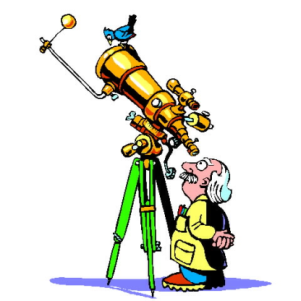 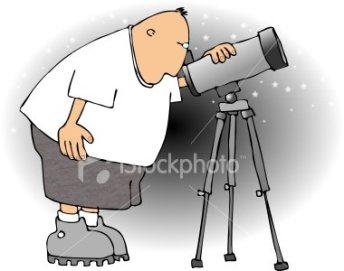 Use case
Access and combine data from multiple sources
Pose one query
Issues
Archives exists
Mostly relational
Bespoke schemas
Relating data is hard
Matching columns
Matching types
Maintaining semantics
Virtual Observatory
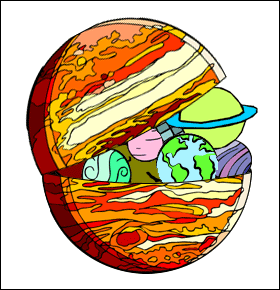 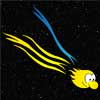 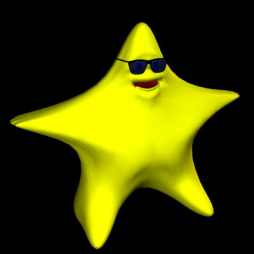 Abstract Computer Science Approach
Data Integration
Autonomous Sources
Maintain own schema
One Global Schema
Pre-agreed by all
Limits available data
Mappings are relational views
Global as View (GAV)
Local as View (LAV)
Problem
No global schema in astronomy
Query1
Queryn
Global Schema
Mappings
Wrapper1
Wrapperk
Wrapperi
DB1
DBk
DBi
A Semantic Web Approach
Use RDF
Expose source as RDF model
Allow multiple “access” models
Semantic mappings between models
Query using SPARQL
Two approaches
Replicate data in RDF Store
Consistency issues
On-the-fly translation
SPARQL to SQL
Relational data to RDF
Query1
Queryn
Community Schemaj
Community Schema1
Mappings
RDF Wrapper1
RDF Wrapperk
RDF Wrapperi
DB1
DBk
DBi
System Hypothesis
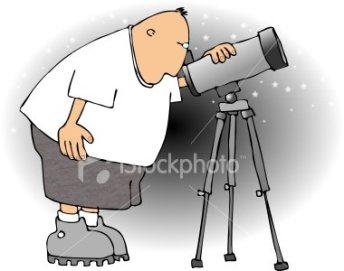 Is it viable to perform on-the-fly conversions from existing science archives to RDF to facilitate data access from a data model that a scientist is familiar with?
Common Model (RDF)
SPARQL
query
Mappings
RDF / Relational Conversion
RDF / XML Conversion
Relational DB
XML DB
Test Data
SuperCOSMOS Science Archive (SSA)
Data extracted from scans of Schmidt plates
Stored in a relational database
About 4TB of data, detailing 6.4 billion objects
Fairly typical of astronomical data archives
Schema designed using 20 real queries
Personal version contains 
Data for a specific region of the sky
About 0.1% of the data, ~500MB
[Speaker Notes: Personal version used in the tests]
Real Science Queries
Query 5
Find the positions and (B,R,I) magnitudes of all star-like objects within delta mag of 0.2 of the colours of a quasar of redshift 2.5 < z < 3.5
SELECT TOP 30 ra, dec, sCorMagB, sCorMagR2, sCorMagI
FROM ReliableStars
WHERE (sCorMagB-sCorMagR2 BETWEEN 0.05 AND 0.80) AND (sCorMagR2-sCorMagI BETWEEN -0.17 AND 0.64)
[Speaker Notes: Access to a ROE data set
Data set designed with 20 real science queries, shown just one here
ReliableStars is a view with a complex selection criteria for identifying Stars within the sources relation]
Analysis of Test Queries
Expressivity of SPARQL
Features
Limitations
Select-project-join
Arithmetic in body
Conjunction and disjunction
Ordering
String matching
External function calls			(extension mechanism)
Range shorthands
Arithmetic in head
Math functions
Trigonometry functions
Sub queries
Aggregate functions
Casting
[Speaker Notes: Not as feature rich as SQL
Can be extended with external functions => requires shipping data over the Web]
Analysis of Test Queries
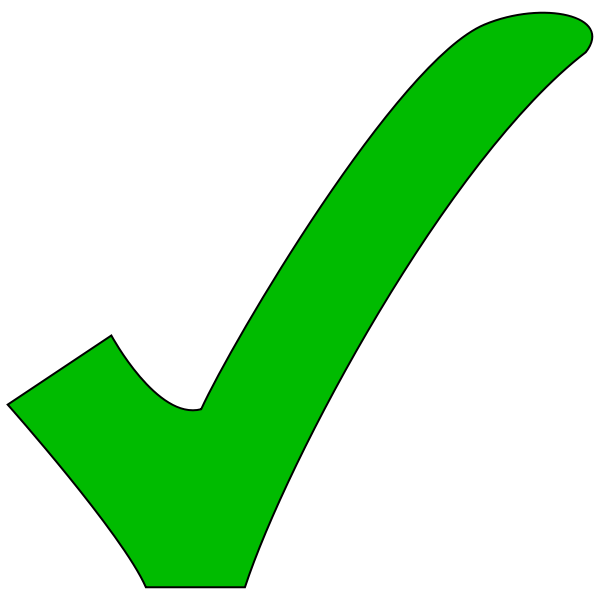 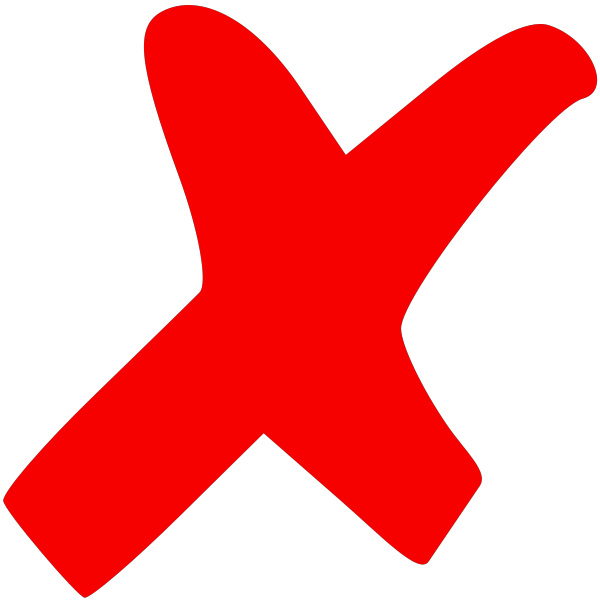 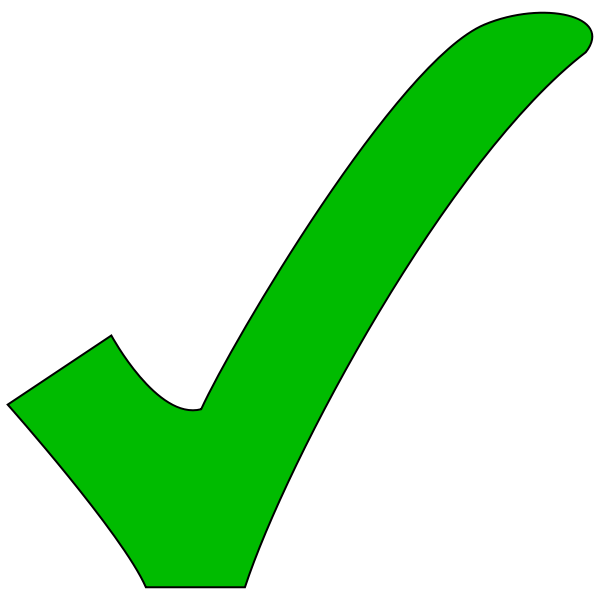 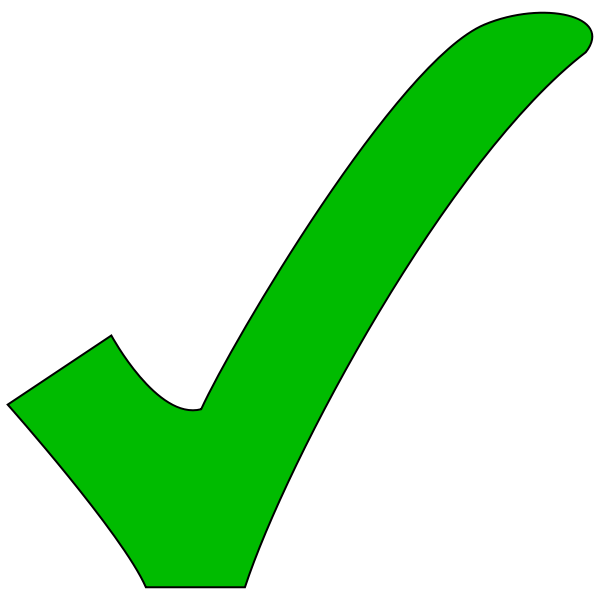 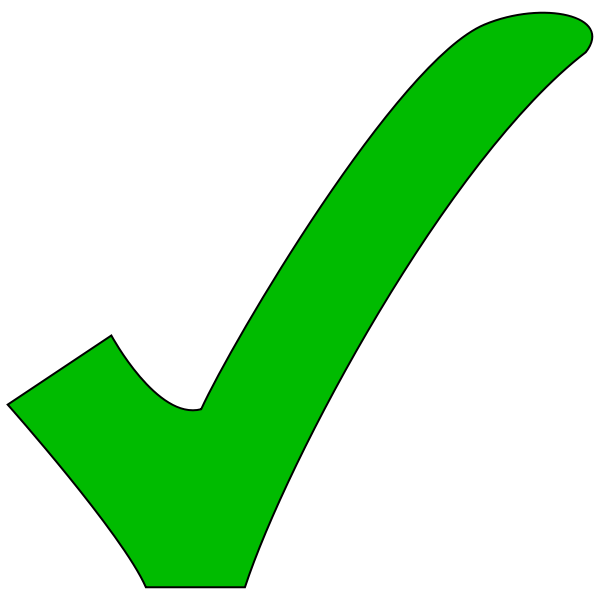 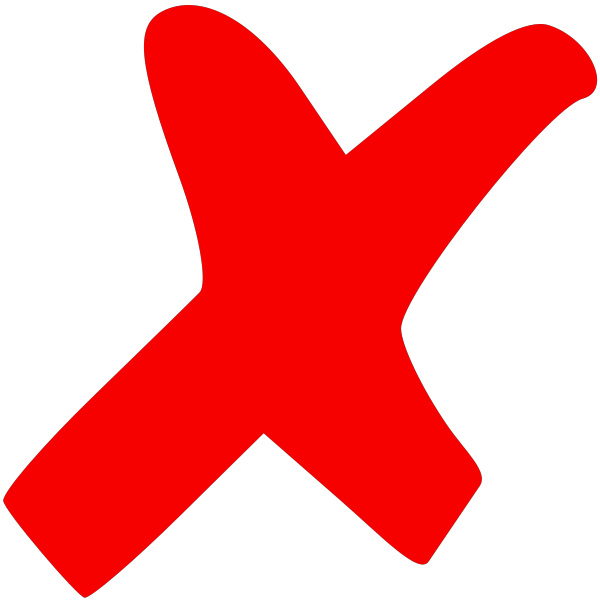 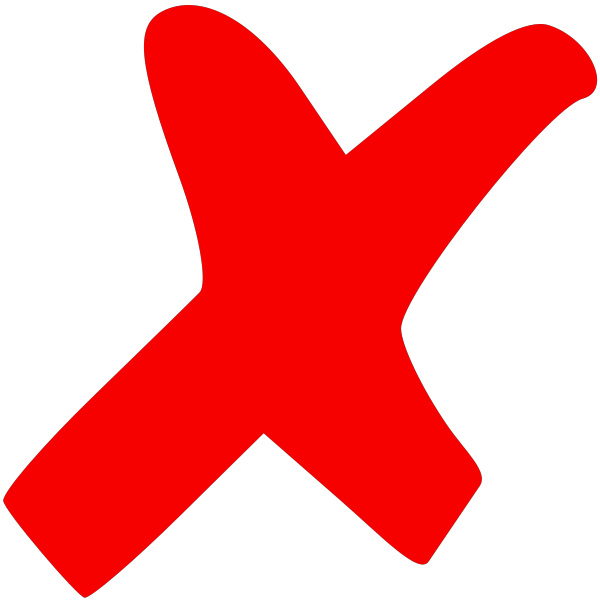 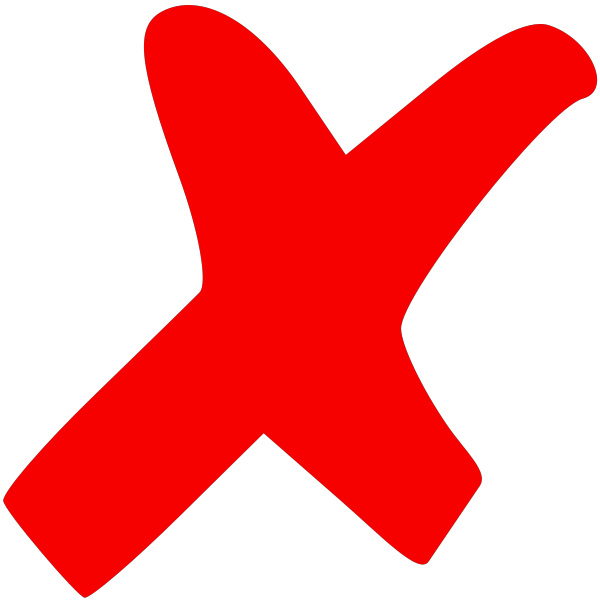 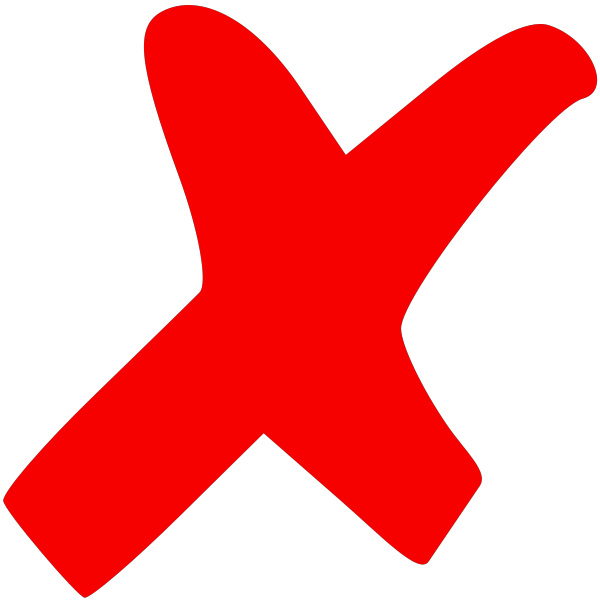 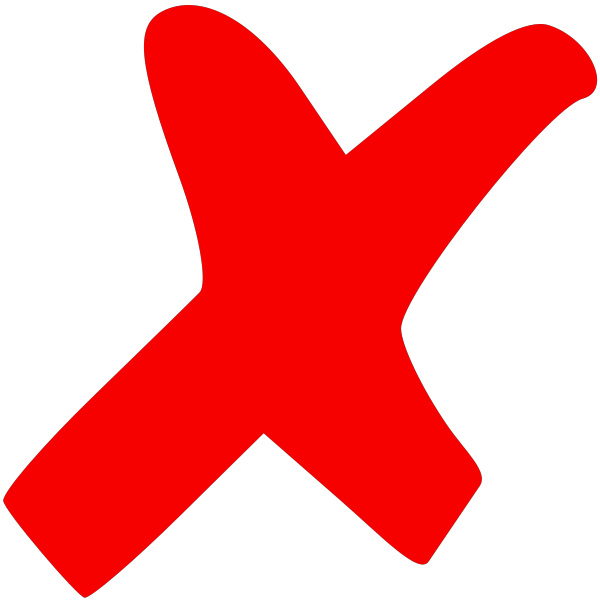 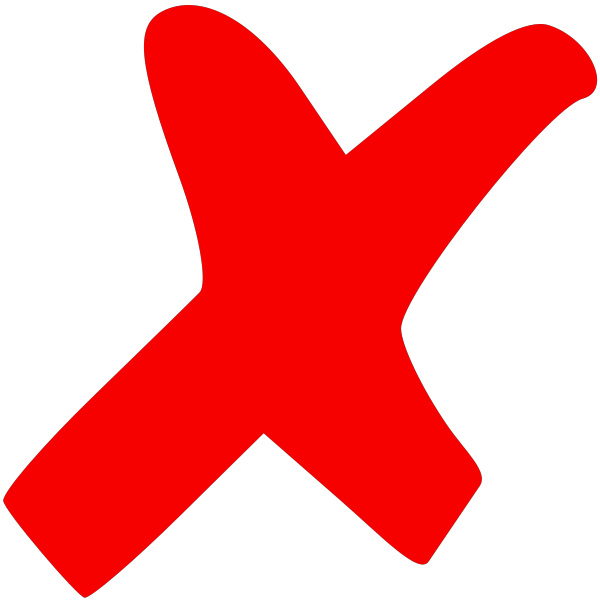 Expressible queries: 1, 2, 3, 5, 6, 14, 15, 17, 19
[Speaker Notes: 9 expressible queries out of 20 (18 if we’re being fair)

Queries involving joins did not complete execution]
Experimental Setup
Machine
Quad Core Intel Xeon 2.4GHz 64 bit processor
4GB RAM
100 GB Disc
Linux
Java 1.6
Software
Database
MySQL 5.1.25
Triple Stores
Jena 2.5.6 with SDB 1.1
Sesame 2.1.3
RDB2RDF Convertors
D2RQ 0.5.2
SquirrelRDF 0.1
Only 5 queries completed within 2 hours
[Speaker Notes: Only 4 out of 9 SPARQL queries]
Performance Results
Query Execution (ms)
[Speaker Notes: These queries only involve selection and projection, no joins

D2RQ and SquirrelRDF both generate multiple unoptimised queries to the underlying DBMS
Both tools extract single rows of data and check constraints within the Java application, eliminates possibility of using DBMS query optimiser

Remember only dealing with a 0.1% cut of the data]
A New Approach
Explicator
Exploit query engines and data structure of underlying data sources
Aid user query generation by explaining source data model in terms of known data model
Data extracted in native model
Models
Mappings
Explain
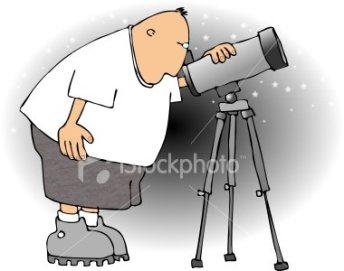 SQL
XQuery
Relational DB
XML DB
Conclusions
SPARQL: Not expressive enough for science
Query Converters: Poor performance
Exploring a new approach
RDF to understand data models
Native query engines for data extraction
[Speaker Notes: Scientific data requirements match the strengths of the relational model
Understanding multiple data models can be eased by exploiting the strengths of RDF]
Practical Semantic Astronomy 2009
2-5 March 2009
Glasgow, UK
http://www.dcs.gla.ac.uk/workshops/semast09/